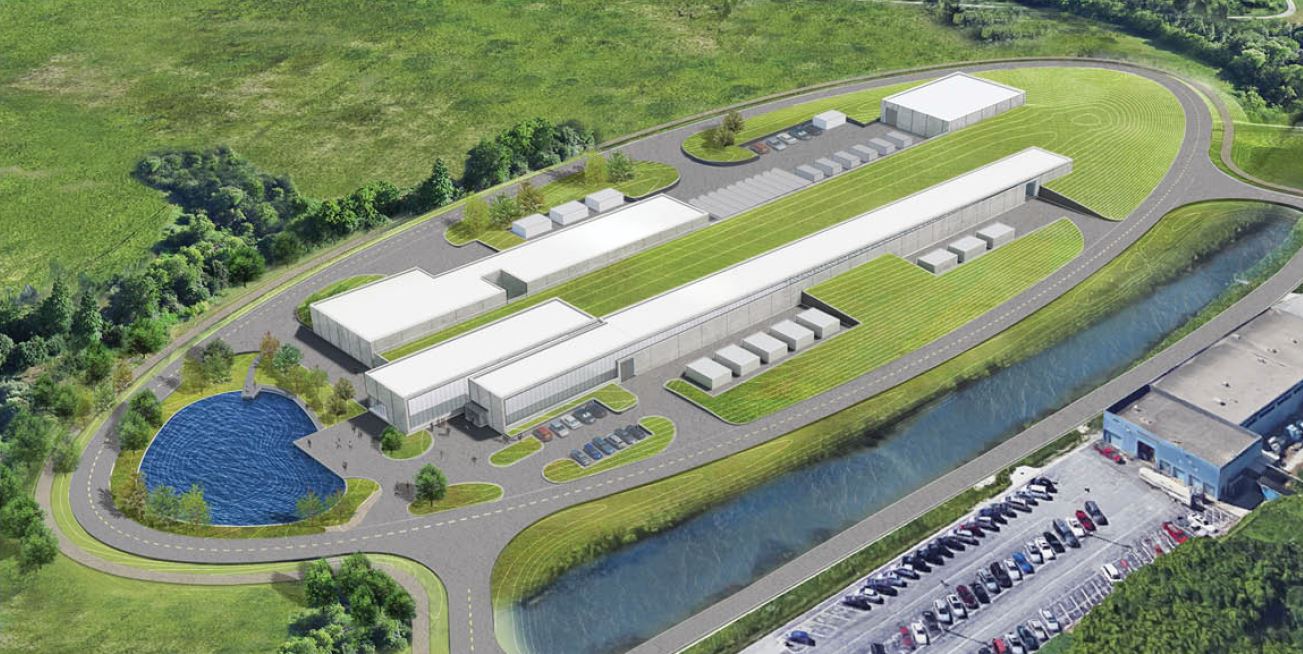 Accelerator Complex Upgrades (121.05)
Ioanis Kourbanis 
PIP-II Independent Project Review
4-6 December 2018
Outline
Scope/Deliverables
Requirements
Interfaces
Preliminary Design, Maturity
Design Review Plan
Technical Progress to Date
Organization
Steps to CD-2
ESH&Q
Risks and Mitigations
Responses to CD-1 recommendations
Breakout Session topics
Summary
2
12/3/2018
About Me:
Ioanis Kourbanis
Role in PIP II:
L2 Manager for Accelerator Complex Upgrades.
Relevant experience
Project Manager of two Muon Campus AIPs.
Level 3 Manager and CAM for the Main Injector Upgrades in the ANU NOvA Plan.
Main Injector Department Head.
In charge of machine upgrades to achieve 700 KW operation.
3
12/3/2018
Charge #1
121.05 L2 System Scope
WBS Dictionary Definition: pip2-docdb #599
Labor, materials, travel, and costs associated with the management, design, procurement, fabrication, and installation of  and upgrades to the Booster, Recycler, and Main Injector to accommodate increased injection energy, increased intensity and higher repetition rates. Includes the design and installation of the beam line from the superconducting Linac to the Booster and the Beam absorber line and beam dump.
4
12/3/2018
Charge #1
121.05 L3  Systems Scope and Deliverables
WBS Dictionary Definition: pip2-docdb #599
L3 Systems
121.05.02 Transfer Line and Beam Absorber (BTLBA) NEW SCOPE
Beam Absorbers and Collimators
Beam optics and Lattice
121.05.03 Transfer Line Installation (BTLInst) NEW SCOPE
Installation Plan
Magnet stands
121.05.04  Booster (BSTR)
Booster Injection Girder
ORBUMP Magnets
Shorter Gradient Magnets
800 MeV Absorber
New Capacitor Banks for 20 Hz
Power Supplies for 20 Hz operation.
5
12/3/2018
Charge #1
121.05 L3  Systems Scope and Deliverables
WBS Dictionary Definition: pip2-docdb #599
L3 Systems
121.05.05   Main Injector and Recycler Ring (MIRR)
New Recycler RF cavities 
Upgraded Main Injector RF Cavities
6
12/3/2018
Charge #1
121.05 L2 System Requirements
Necessary to achieve 2 Objective Key Performance Parameters (2,3).
7
12/3/2018
Charge #1
121.05 L3 Functional Requirements Specifications
8
12/3/2018
Charge #1
121.05 L3 Interface Control Documents
Project Interfaces   (Managed through PIP-II processes)
WBS 121.03 - Accelerator Systems
WBS 121.05 - Linac Installation and Commissioning
WBS 121.06 – Conventional Facilities
9
12/3/2018
Preliminary Design and Design Maturity
Charge #1
121.05.02 Beam Transfer Line and Beam Absorber
Lattice design is mature.
Beam Absorber preliminary design completed.
Started preliminary design on beam line collimators.
121.05.03 Beam Transfer line Installation
Preliminary installation plan has been developed.
Magnets stands not designed yet.
121.05.04 Booster
Started preliminary design for ORBUMP magnets
Gradient magnet design has not started.
The preliminary design for the 800 MeV beam absorber has been completed.
10
12/3/2018
Preliminary Design and Design Maturity
Charge #1
121.05.05 Main Injector and Recycler Ring
Ready for Main Injector cavity measurements with two Power Amplifiers.
Have a design of the Recycler Cavity tuner to be tested with the prototype cavity.
11
12/3/2018
Charge #2
Design Review Plan
12
12/3/2018
T5 Milestones
Charge #5
12/3/2018
13
Charge #1, 2
Progress to date
Finalized the Transfer line lattice.
Magnet specifications finalized.
Instrumentation requirements defined.
3-d model
Completed the preliminary design of the Beam Absorber.
Incorporated lessons learned from the muon campus beam absorber.
Ready for preliminary design review.
Developed a preliminary beam line installation Plan.
SC2-Xiao
SC2-Xiao
14
12/3/2018
Charge #1, 2
Progress to date (Beam line Absorber)
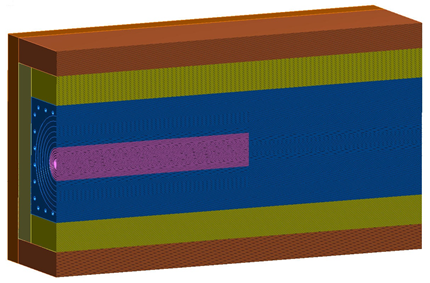 Graphite core
grade POCO TM
R 8 cm x 1 m
Shrink-fit to aluminum jacket
Concrete shielding
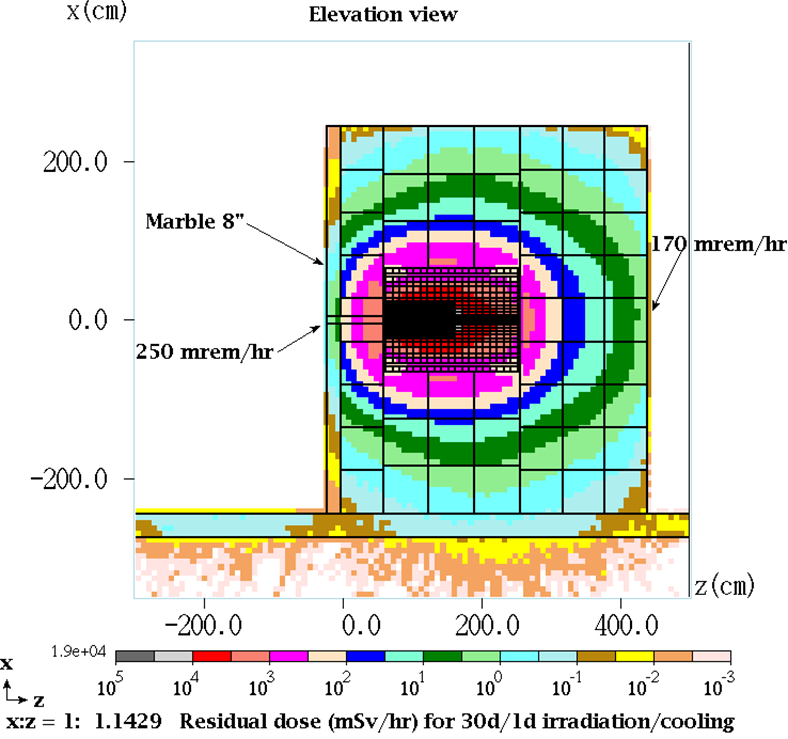 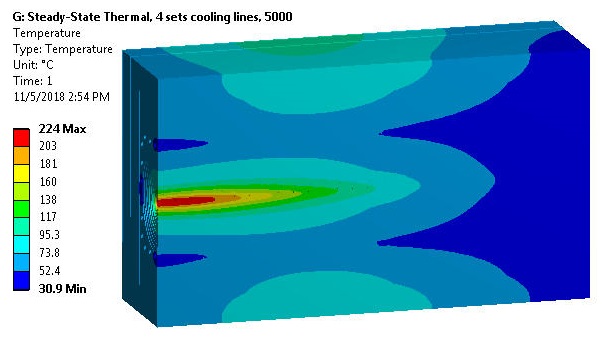 Absorber core Temperatures
Residual Radiation
15
12/3/2018
Charge #1, 2
Progress to date
We have a new Booster Injection Girder design.
Described in PDR.
New stronger ORBUMP magnets.
Shorter Booster Gradient Magnets
Space for An 800 MeV  beam absorber.
Verified low level measurements of 2 PA (Power Amplifiers) operation of the MI RF cavity.
Developed a cavity model.
Have a design of the Recycler cavity tuner.
Ordered cooling plates for our prototype tuner.
SC2-Johnson
SC2-Dey
SC2-Dey
16
12/3/2018
Charge #1, 2
Progress to date (MI RF)
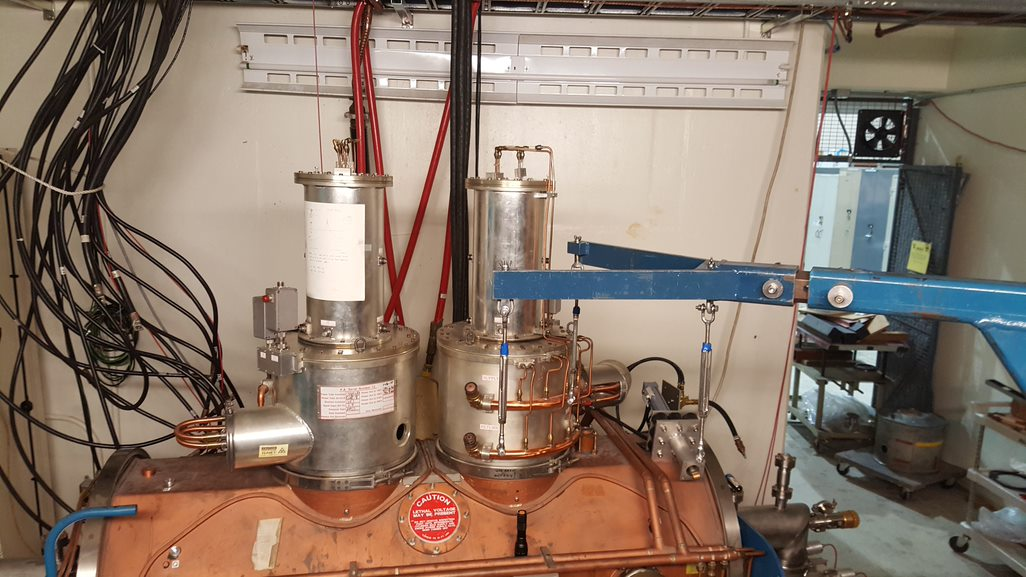 MI Cavity with two PAs.
MI Cavity Model with two PAs
17
12/3/2018
Charge #1, 2
Progress to date (Booster Injection)
New Booster Injection Girder
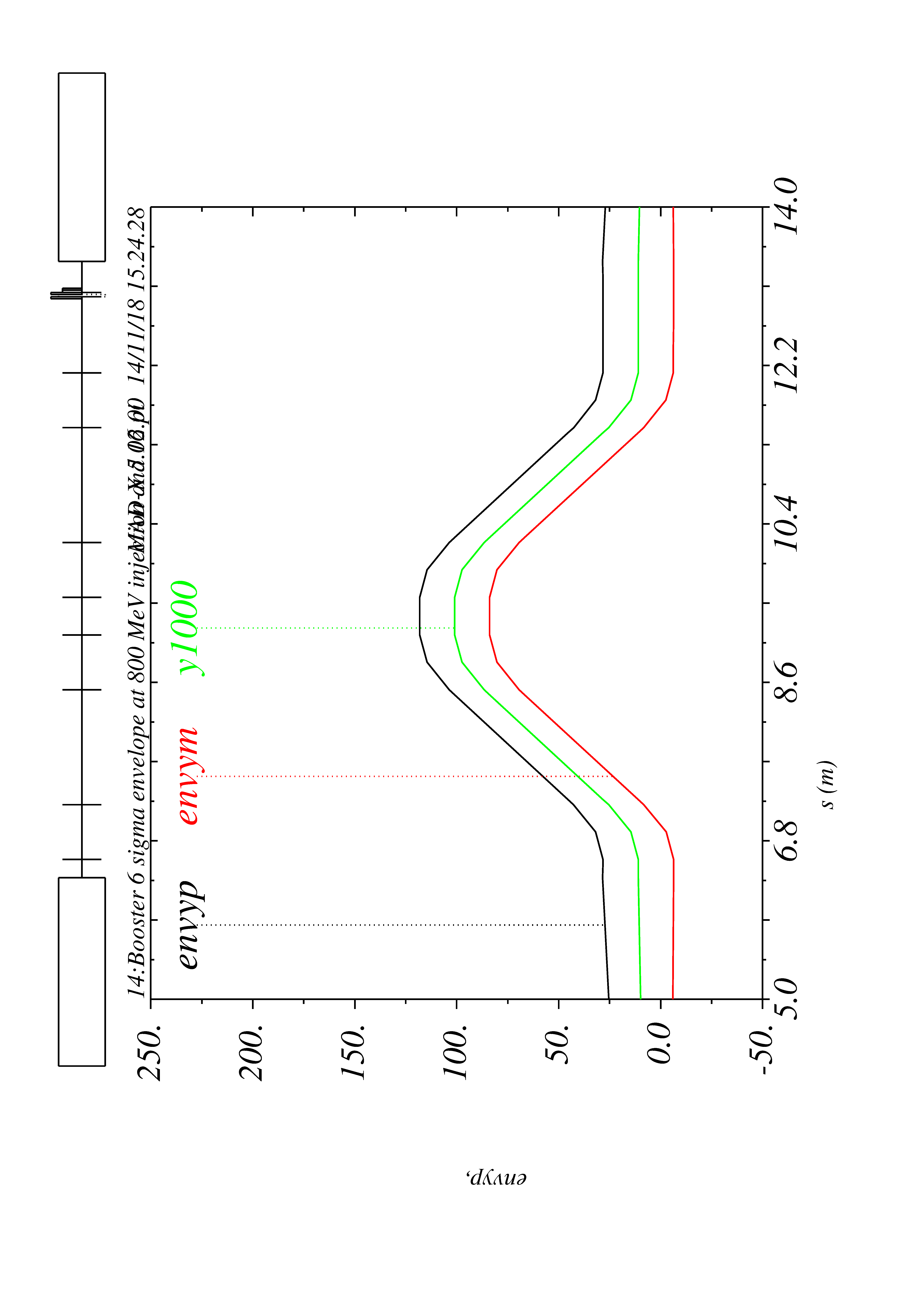 Key features:
Absorber moved away from 
     aperture
Opened up ORBUMP aperture
Reduce GM length by ~0.75 m. 
Dedicated phase space painting
      outside injection straight
Lattice distortion negligible
H-
H-
ORBUMP
ORBUMP
ORBUMP
ORBUMP
detector
corrector
H0
foil
ABSORBER
Gradient
Magnet
Gradient
Magnet
H+
18
12/3/2018
Organization
WBS 121.05
ACCELERATOR COMPLEX UPGRADES
I. Kourbanis
System Manager
WBS 121.05.01 Project Management
I. Kourbanis
WBS 121.05.02
Transfer Line/Beam absorber
M. Xiao
WBS 121.05.03
Beam Transfer Line Installation
D. Morris
WBS 121.05.04
Booster
D. Johnson
WBS 121.05.05
MI/RR
J. Dey
19
12/3/2018
Next Steps toward CD-2/3a
Charge #5
Finish the BOEs
Finish the preliminary design of the beam absorber and beam line collimators.
Preliminary design review scheduled.
Finish the preliminary design of the ORBUMP magnets
Preliminary design review scheduled

Drive the spare MI cavity with 2PAs in push pull configuration (test cave) and document its operation.
Preliminary review for MI RF upgrade scheduled in Feb. 2019
Plan of hiring an RF engineer.

Build and test a prototype tuner for the new 53 MHz Recycler cavity. Test tuner with the prototype cavity.
Preliminary design review scheduled in June 2019.
20
12/3/2018
Charge #6
ESH
Personnel Safety and environmental and equipment protection are the highest priorities in the PIP-II Project.
included in all work via Safety By Design Assessment
New absorber in the Booster Injection Girder to minimize activation.
Use of marble in collimators in beam line absorber to minimize radiation exposure.
Specific hazards in HAR DocDB #140 – L3 Breakouts
All activities will be in full compliance with the PIP-II Integrated ESH Management Plan defined in DocDB #141
Laboratory and DOE standards and practices
Fermi ES&H Manual, Radiological Control Manual, etc
Division/Area specific Hazards Analyses and Training
21
12/3/2018
Charge #6
Quality Management
Incorporate quality in our design from the beginning.
Most our deliverables will be made in place
QC Plans
Travelers
Training 
Work Controls
Issues Management (Corrective Action/Preventive Actions)
Incorporating lessons learned in the design
We are using lessons learned from the muon campus beam absorber and MiniBoone horn in our design of the Beam dump.
Be sure that the dump can be serviced and replaced
Avoid materials that corrode and lead to fail
We are going to use existing vendors for most purchases
QC Plans
Manufacturing Inspection/Test Plans
Verification of requirements
Vendor visits
Acceptance testing
22
12/3/2018
WBS 121.05 Risk Management
Charge #2,7
Accelerator Complex Upgrades Risks
High Risks: 1 			
Medium Risks: 0
Low Risks: 0
High Risk
Risk is the default MI RF Upgrade with 2PAs will not work.
We are working on verifying the 2PA Upgrade option and retiring the risk.
23
12/3/2018
Charge # 8
Response to Recommendations
24
12/3/2018
Charge # 8
Response to Recommendations
25
12/3/2018
Breakout Sessions (Wednesday Dec. 5th)
Subcommittee SC 2 Accel. Upgrades, Linac I&C Breakout Session (Hornet’s Nest)
26
12/3/2018
Summary
Our requirements are well defined.
We have made significant progress in critical designs.
We understand our risks and we are on track to retire our major risk early next year.
ESH and QA plans are in place.
 Safety By Design Assessment.
Implementing lessons learned in the design.
Project team is motivated, qualified, and ready to deliver.
We are on track for CD-2/3a review in June.
27
12/3/2018
END
28
12/3/2018